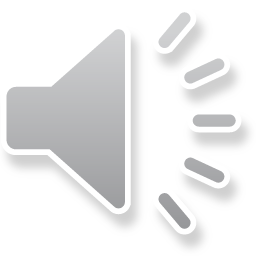 Resolução do exercício
Atividade (6) – 1ª série
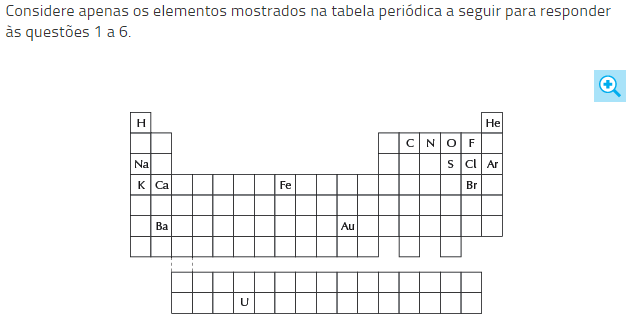 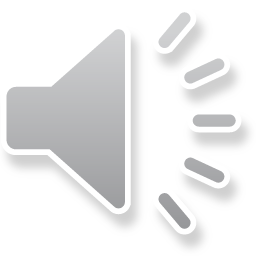 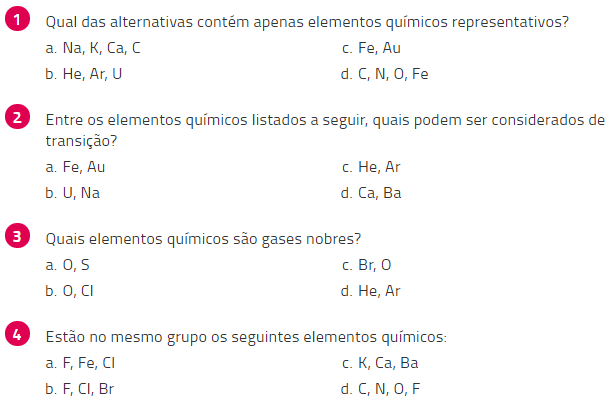 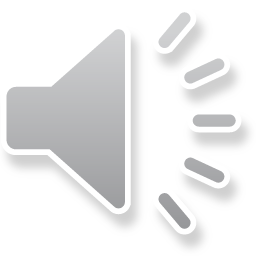 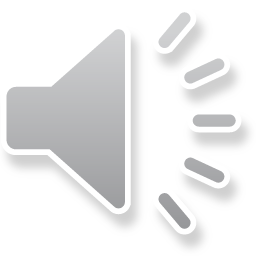 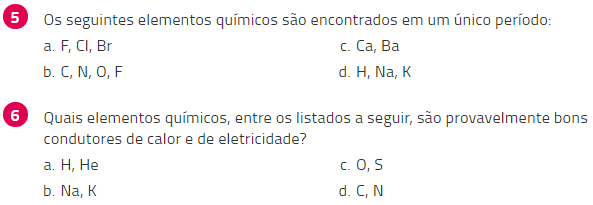 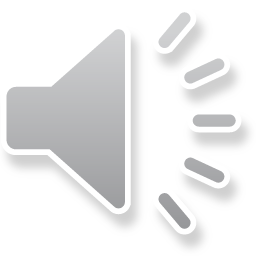 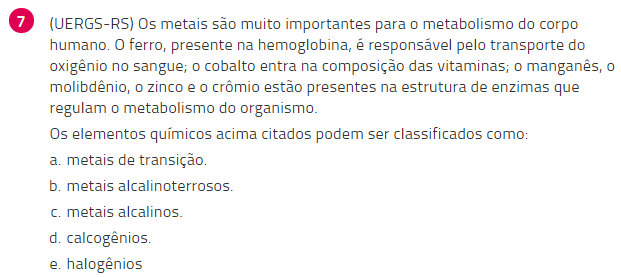 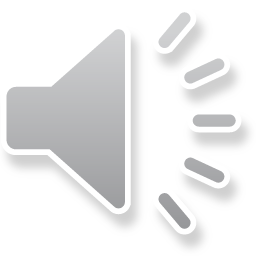